Service Agreements
Professional Behavior Services
ISP or SA?
Its imperative that all parties are aware of expectations and that this is documented.  This can happen in the ISP or within a Service Agreement.  The date that the Behavior Professional signs either the ISP or SA is the beginning of Professional Behavior Services. 
Date services can start is the date of the agreement or the date it is signed by the Behavior Professional - whichever is later
Behavior Professionals – this is your contract.  It is essential that you have either a Service Agreement or Individual Support Plan that clearly documents all of the things that are expected of you.
PAs/SCs – having a signed SA or ISP is the only way you can hold a Behavior Professional to the expectations.
Why
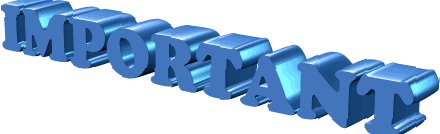 It is the responsibility of the PA / SC to create the ISP or SA and have the Behavior Professional sign it before beginning services
Behavior Professionals should ask for the ISP or SA before starting services.
Who
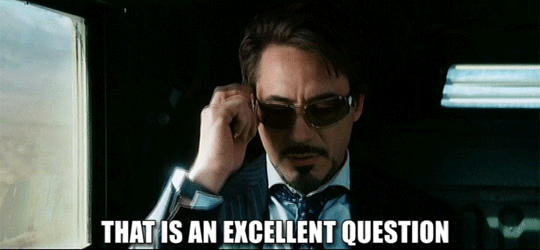 Each portion of Professional Behavior Services (TESP/FBA/PBSP) should be assigned a number of hours that the Behavior Professional can’t exceed for that portion.
No more than 3 events 
The total of the TESP/FBA/PBSP can’t exceed 30 hours
Clarify Hours
It is essential to clarify the environments in which the individual commonly interacts. 
The plan must take each environment into account
If the individual resides in a 24-Hour setting exceptional funding will need to be requested to expand the plan beyond the 24-Hour setting. (see the trainings on the resources page)
Identify Environments
Each portion of Professional Behavior Services must have an expected due date. 
This could change based on the progress and participation and the excepted due date can be altered easily in a change form.
Document Expected Completion Dates
The Service Agreement is found on the Staff Tools page
Lets look at it together:  https://aix-xweb1p.state.or.us/es_xweb/DHSforms/Served/se4606.pdf
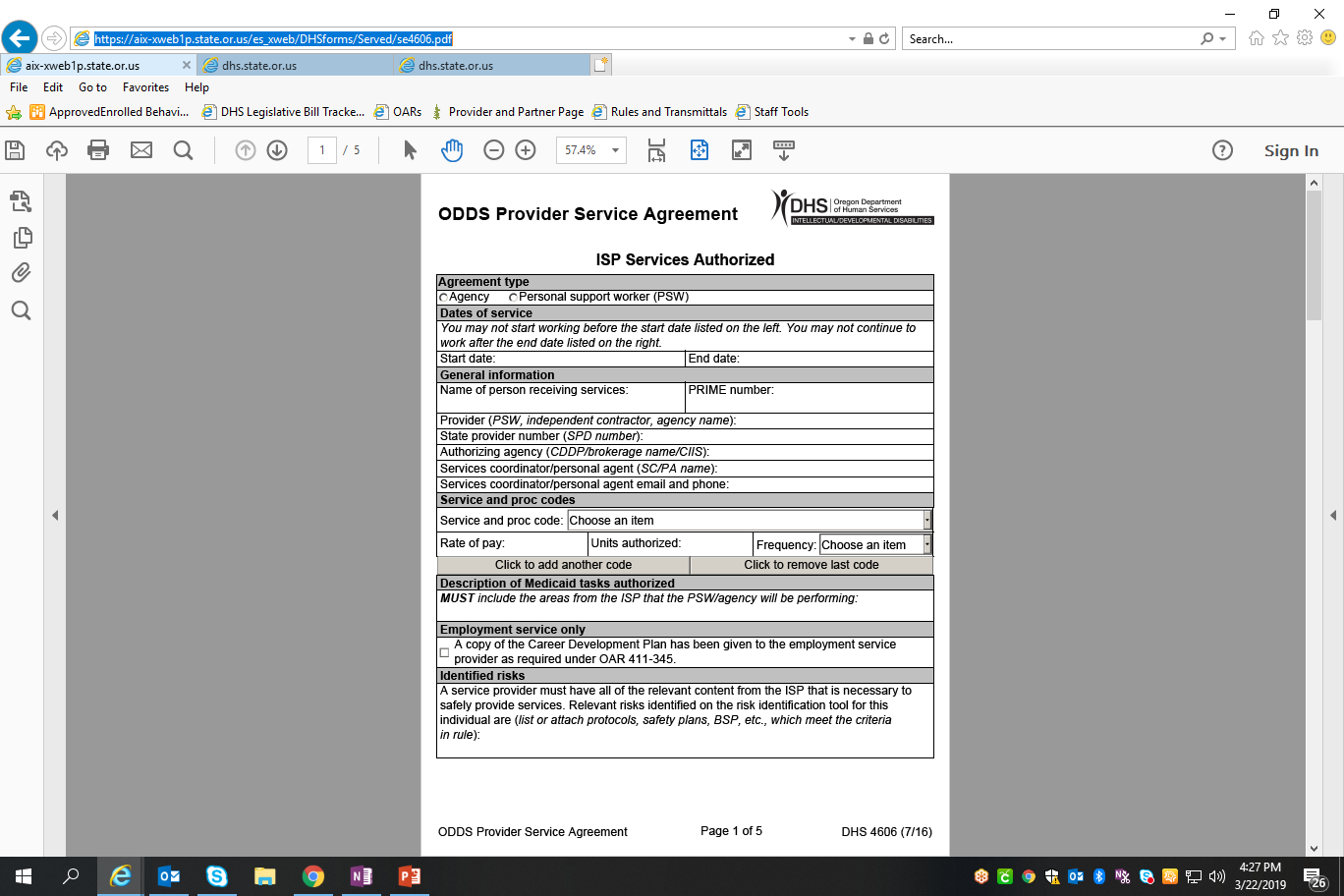 What
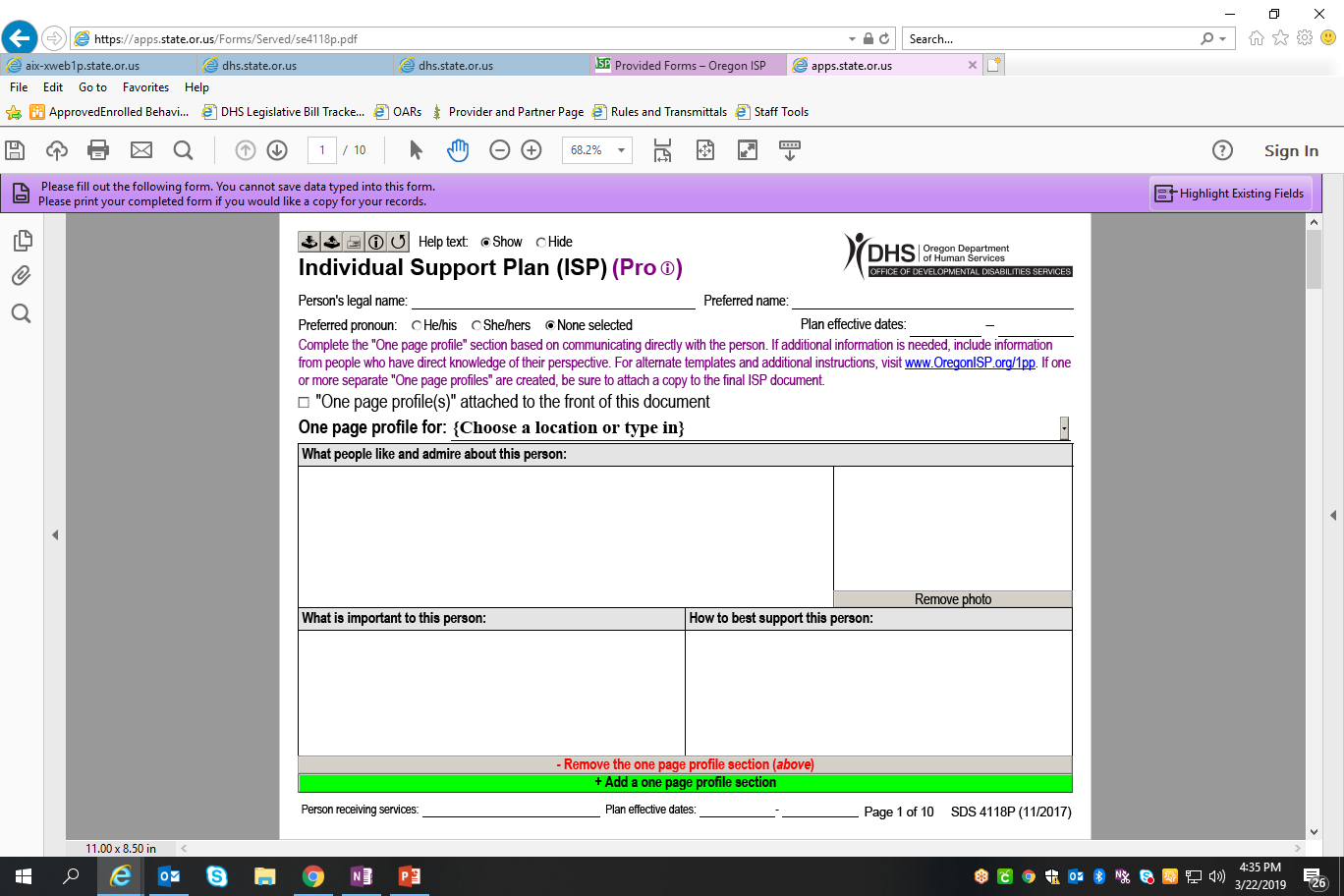 What
The ISP is found on the Oregon ISP website
Lets look at it together:  https://apps.state.or.us/Forms/Served/se4118p.pdf
Professional Behavior Services can’t begin prior to the Behavior Professional signing the ISP or SA.
When
This is explained in more detail in The Guide To Professional Behavior Services:  https://www.dhs.state.or.us/spd/tools/dd/cm/Guide%20to%20Professional%20Behavior%20Services.pdf 
There are numerous trainings posted on the Behavior Professional Recourses page: https://www.oregon.gov/DHS/SENIORS-DISABILITIES/DD/PROVIDERS-PARTNERS/Pages/behavior-professional-resources.aspx
More
Time for questions
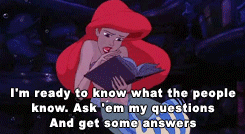 Kirsten Collins
Office of Developmental Disabilities Services
Kirsten.G.Collins@state.or.us
503-381-3515
Need to follow up?